Základní škola a Mateřská škola Zákupy, příspěvková organizace
Školní 347, 471 23 Zákupy
Fyzika 6. ročníkMěření objemuIng. Milan Dufek
Cíl: Upevnit učivo – objem, odměrný válec, převody jednotek 
Časový nárok: 15 min
Pomůcky: PC, dataprojektor, interaktivní tabule
Metodické pokyny k využití: procvičovací část hodiny
Výukový materiál zpracovaný v rámci projektu
Měření objemu
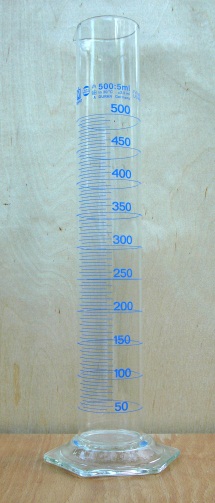 Veličina – objem
značka veličiny: V
Základní jednotka
1 metr krychlový, značka m3,
doplňková jednotka 1 litr, značka l
1l = 1dm3
Měření objemu
odměrný válec
výpočet ze známých rozměrů(platí pro jednoduché geometrické tvary)
Určení objemu
v odměrném válci odečteme hodnotu,kterou ukazuje kapalina před vložením tělesa
vložíme těleso a opět odečteme hodnotu
rozdíl obou hodnot udává objem vloženého tělesa
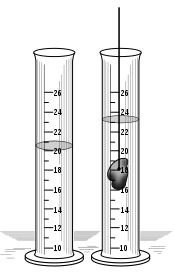 [Speaker Notes: http://upload.wikimedia.org/wikipedia/commons/a/ab/Measuring_cylinder_hg.jpg
http://upload.wikimedia.org/wikipedia/commons/thumb/6/6a/Submerged-and-Displacing.svg/175px-Submerged-and-Displacing.svg.png]
Převody jednotek
1 m3	= 1000	dm3	= 1000000	cm3
0,1 m3	= 100 	dm3	= 100000 	cm3
0,01 m3	= 10		dm3	= 10000	cm3
1 cm3	= 0,000001m3	= 0,001	dm3
1 dm3	= 0,001	m3	= 1000	cm3
1 l		= 0,001	m3	= 1000	cm3
Pozor na index 3!
O tolik pozic musíš posunout desetinnou čárku.
Použité zdroje informací
Literatura:
Fyzika pro 6. ročník základní školy, Kolářová R., Bohuněk J., Prometheus, Praha 2006, 2. vyd.
Fyzika 6 pro základní školy a víceletá gymnázia, kolektiv, Fraus, Plzeň 2004, 1. vyd.
Tematické prověrky z učiva fyziky základní školy 6, Bohuněk J., Hejnová E., Prometheus, Praha 2005, 1. vyd.
Fyzika 1 – Fyzikální veličiny a jejich měření, Tesař J., SPN, Praha 2007, 1. vyd.
Internet - obrázky:
http://upload.wikimedia.org/wikipedia/commons/a/ab/Measuring_cylinder_hg.jpg
http://upload.wikimedia.org/wikipedia/commons/thumb/6/6a/Submerged-and-Displacing.svg/175px-Submerged-and-Displacing.svg.png
[Speaker Notes: Seznam zdrojů]